الصف : الأولالمادة: حسابالدرس: الأعداد إلى 19
تذكر
(   12     عد من (  0  )  حتى  (  

   0 ، 1، 2 ، ..... ، 4 – 5 ،      ، 7 – 8 ، 10      ،      ، 12
هيا... لنعد الأزرار
10
3
13
خمسة عشر
10
4
أربعة عشر
14
15
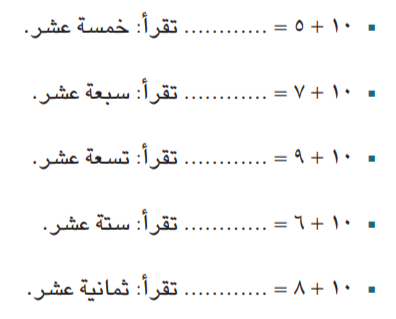 17
19
16
18
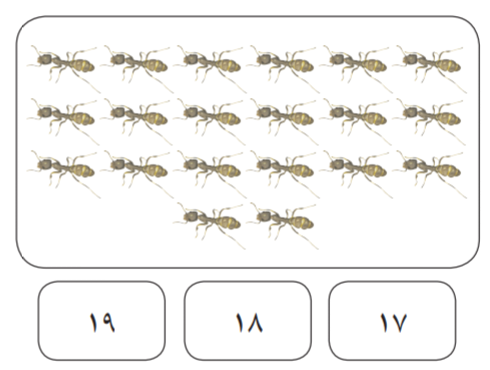 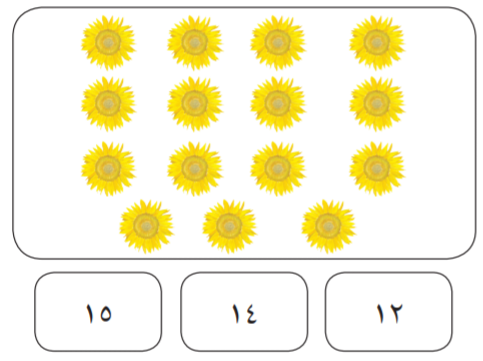 إلى اللقاء